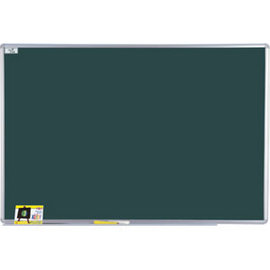 Die Korrelations- undRegressionsanalyse (linear)
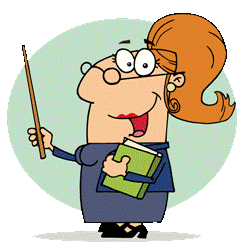 5AK
Daniela Vukadin & Bozana Simic
2012/13
Allgemeines
Die Korrelations- und Regressionsanalyse untersucht die Abhängigkeit zwischen zwei Merkmalen eines Objektes (Material, Prozess, ...). 
gibt Auskunft über Art und Grad des Zusammenhanges
der Zusammenhang wird mit dem Korrelationskoeffizienten gemessen → r
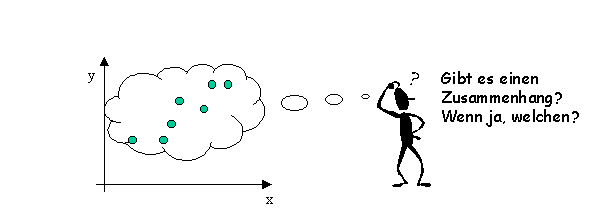 Wesentliches
Für den Korrelationskoeffizient r der Merkmale (Zufallsvariablen) x und y gilt:
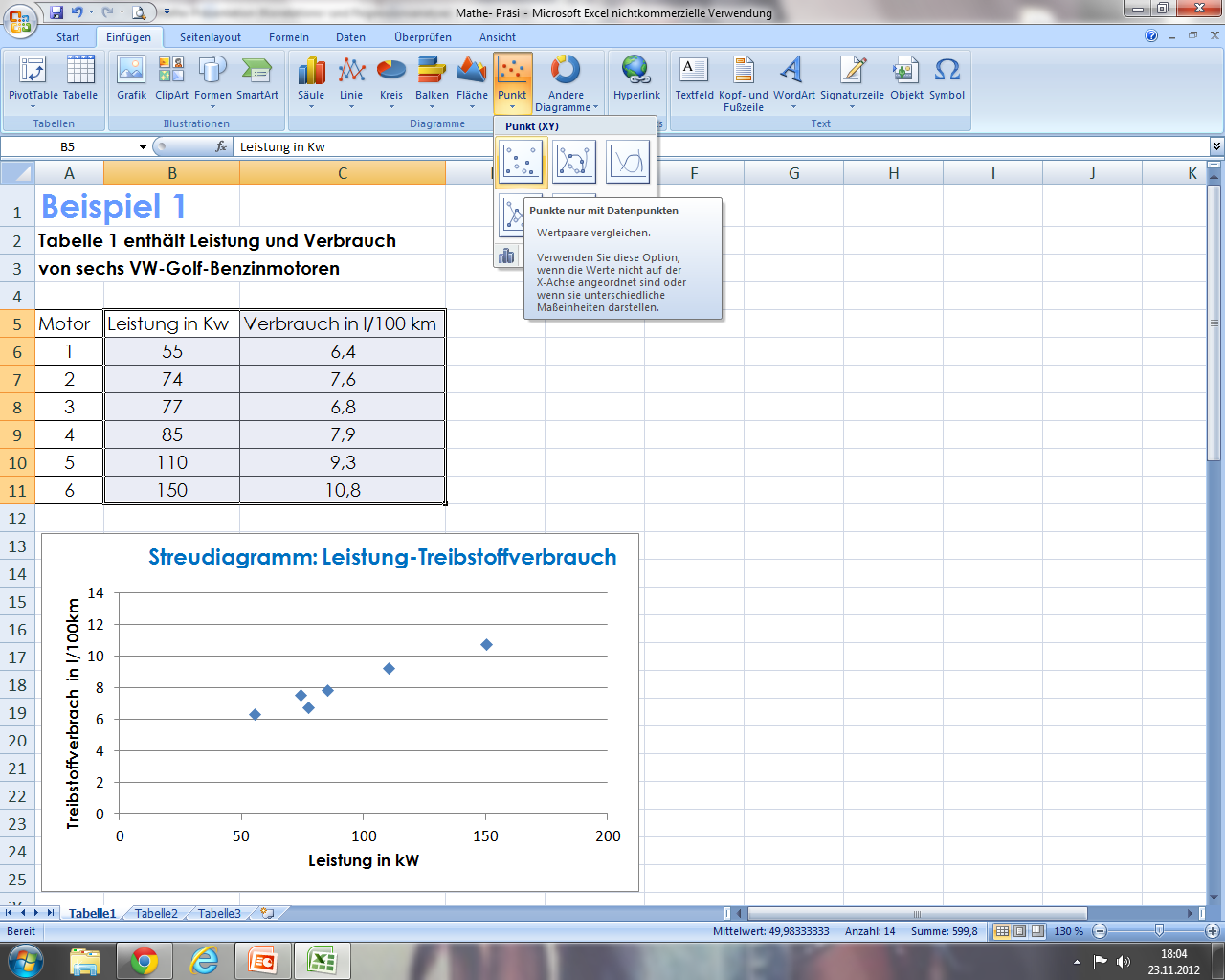 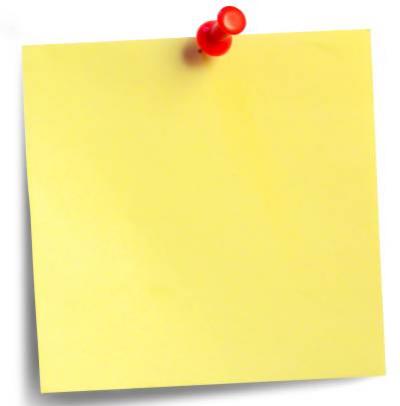 1.   Die 2 betreffenden Spalten markieren und unter Einfügen/Diagramme/Punkt das Erste auswählen!

2.   Überschrift bzw. Achsen beschriften, eventuell Achsenabstände ändern, um besseren Überblick zu schaffen (hier x-Achse in 50er Schritten)
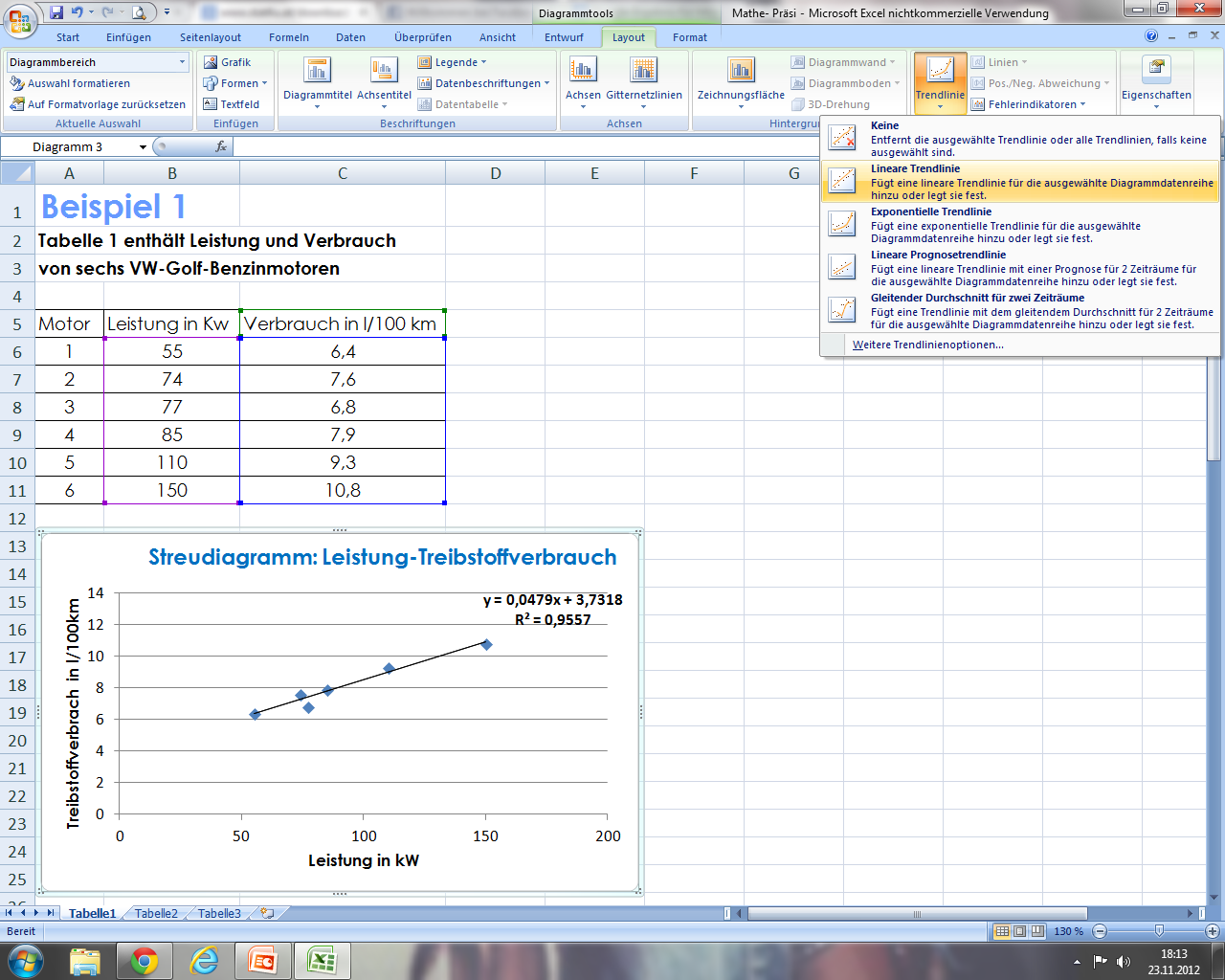 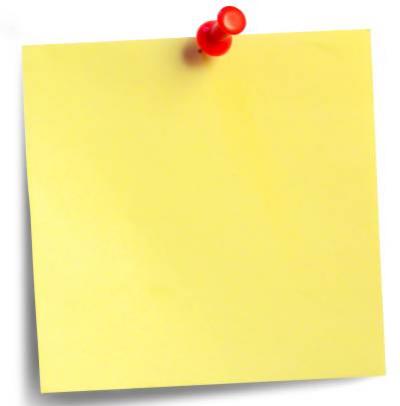 3.   Das Diagramm anklicken und unter Layout/Trendlinie lineare Trendlinie auswählen → Trendlinie erscheint im Diagramm

4.   unter Layout/Trendlinie weitere Trendlinienoptionen auswählen und                                        
                       
                                    anklicken
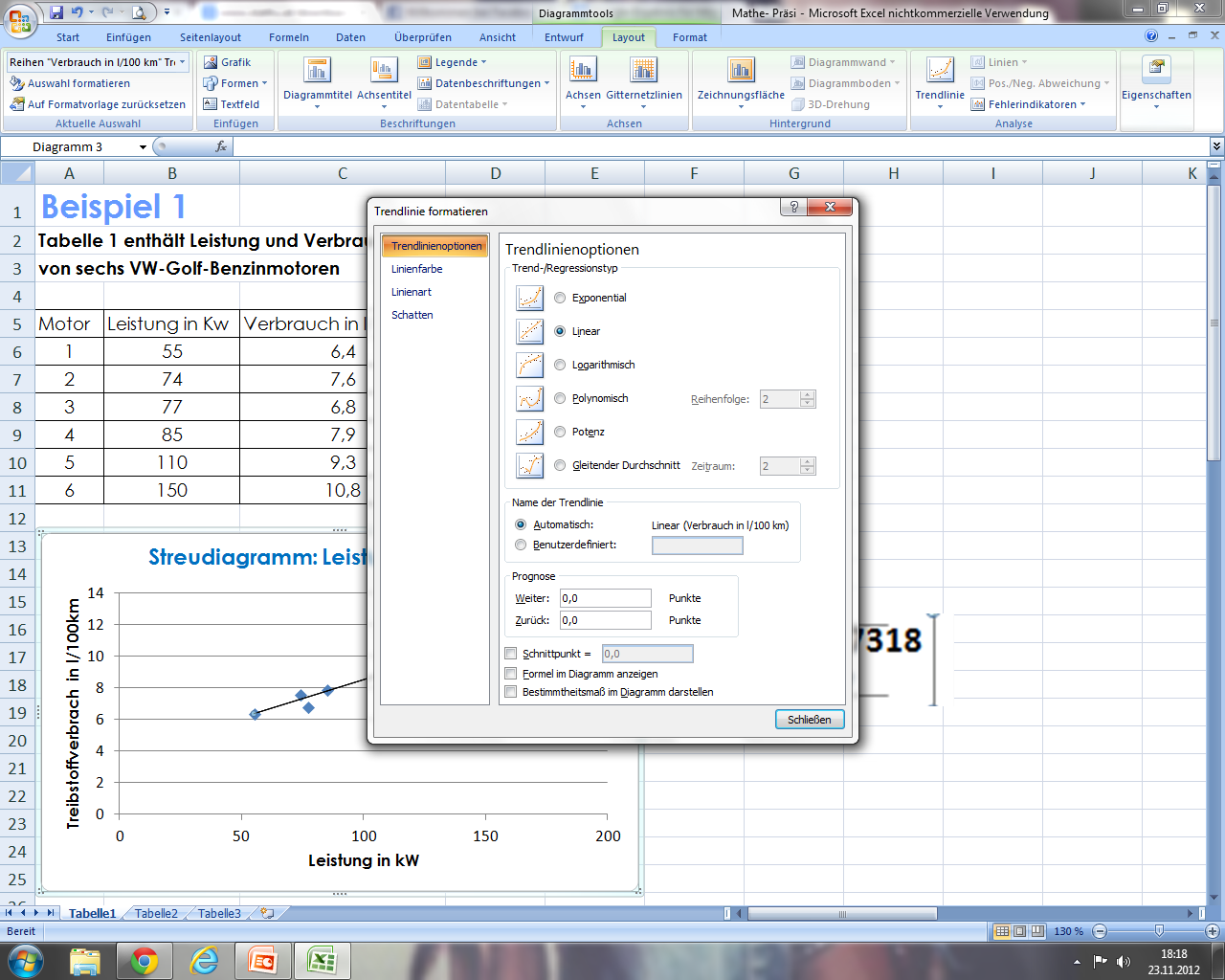 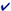 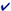 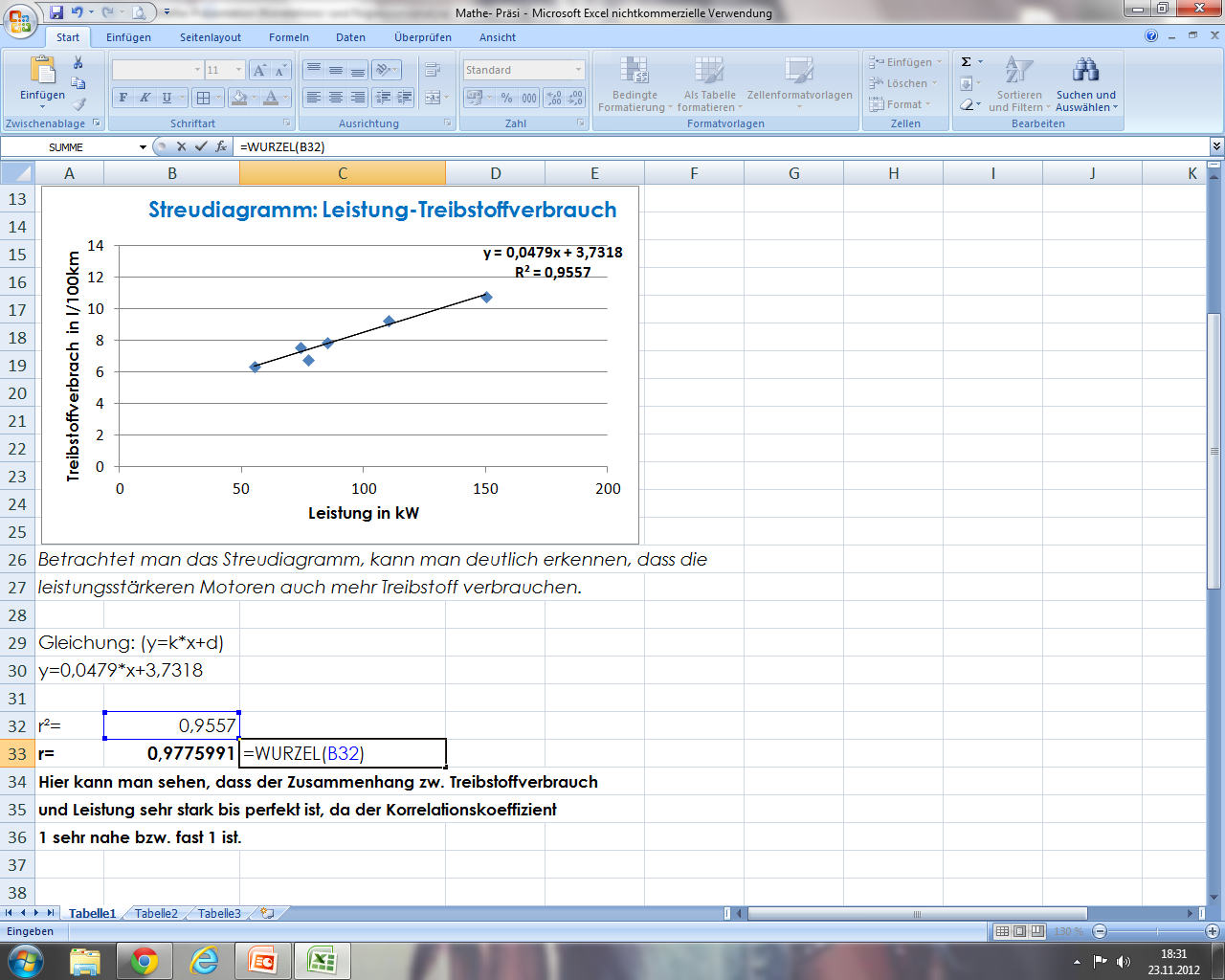 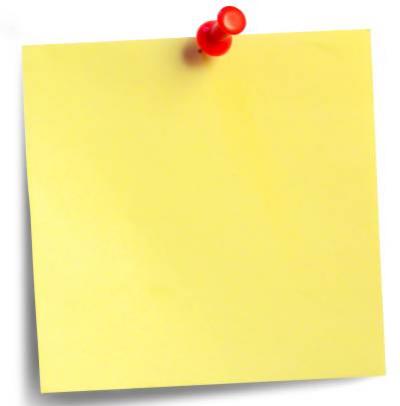 5.   Das Ergebnis herunterschreiben und die Wurzel aus r² ziehen um r zu bekommen.

6.   r mit Hilfe der Interpretationstabelle bewerten.
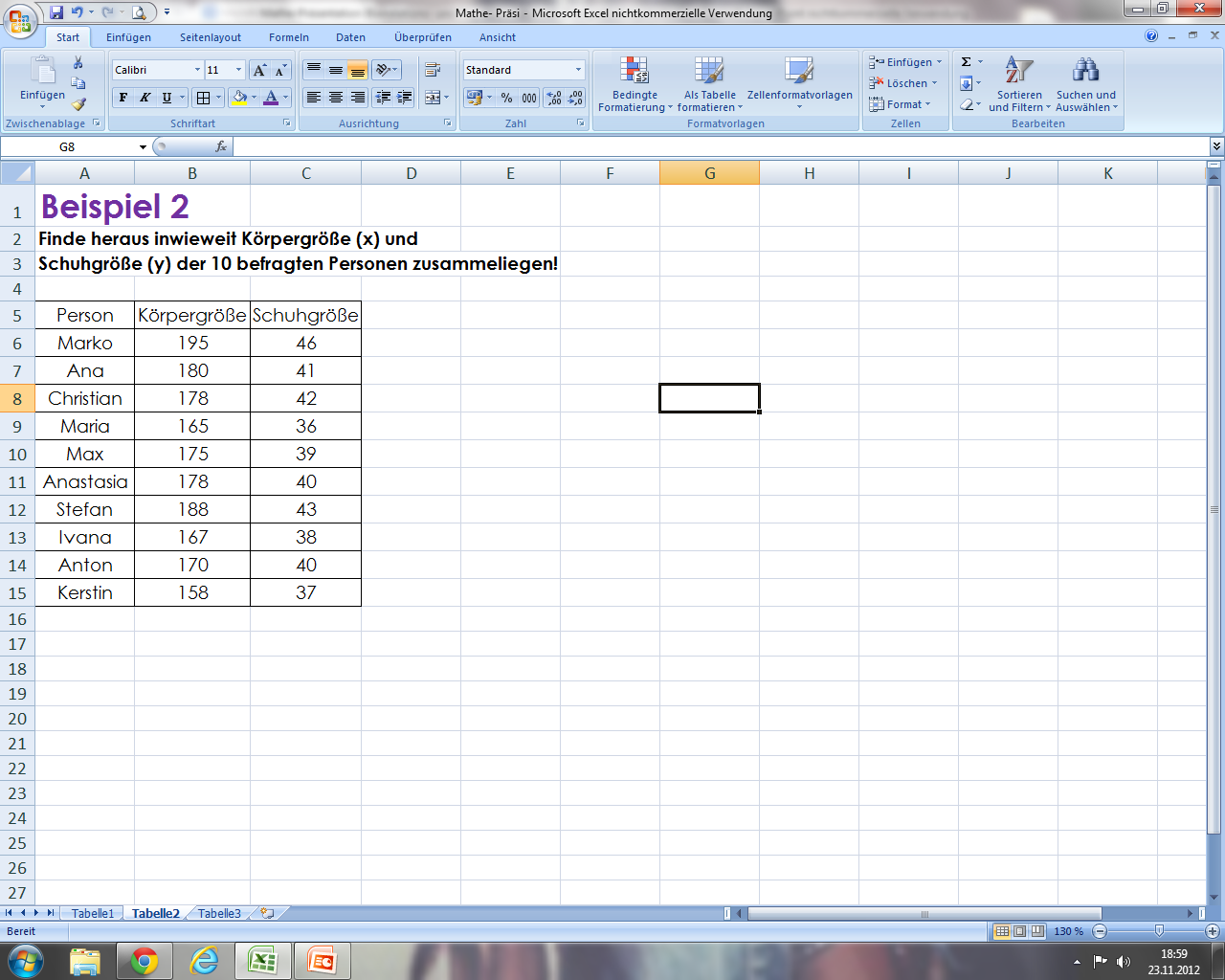 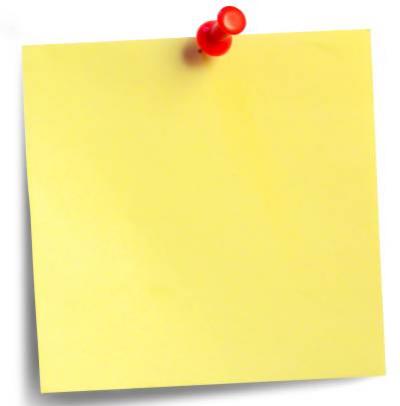 Versuche dieses Beispiel mit Hilfe der Erklärung zu lösen!
Die Lösung befindet sich auf der nächsten Seite.  Viel Glück!

TIPP: Achsen formatieren
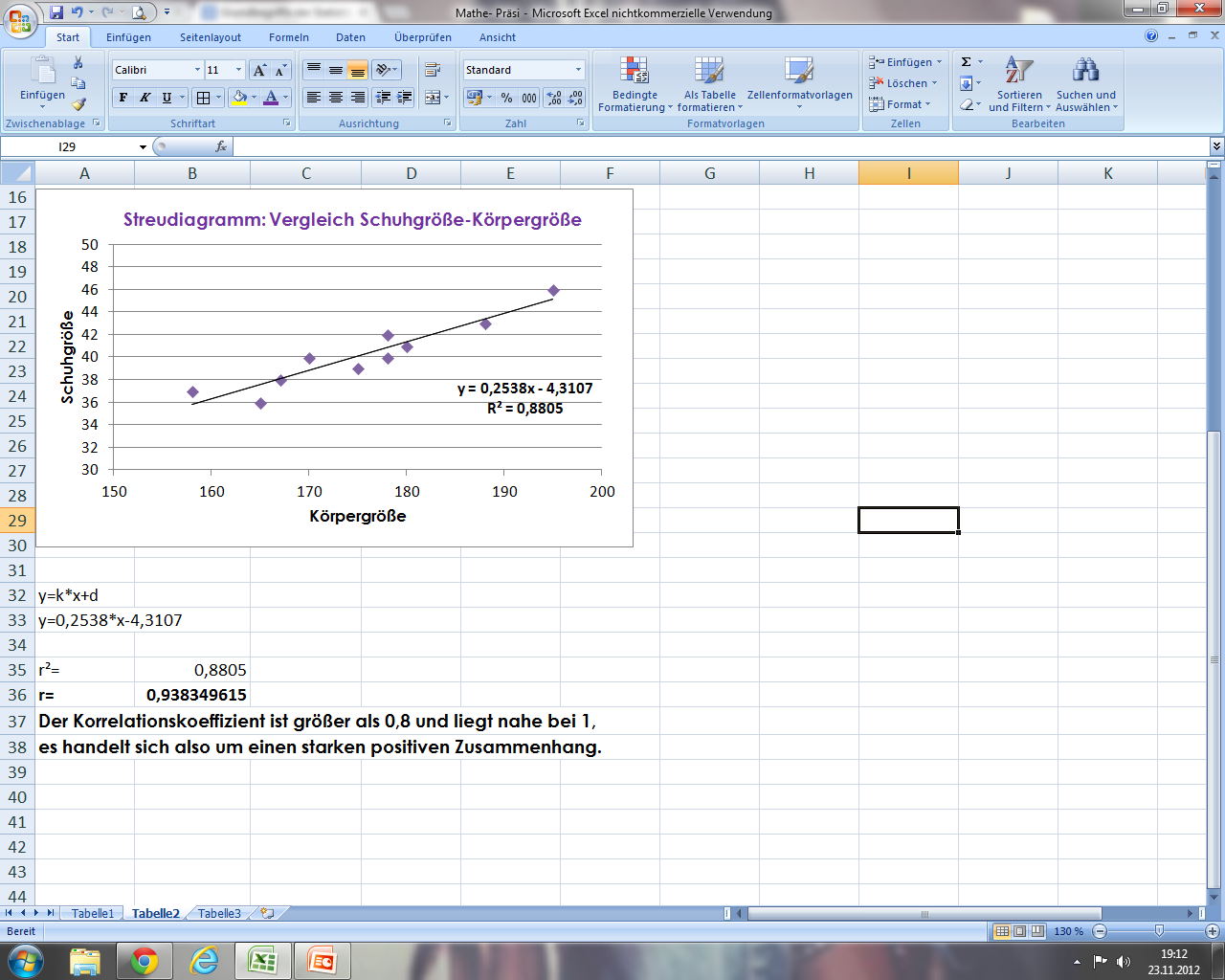 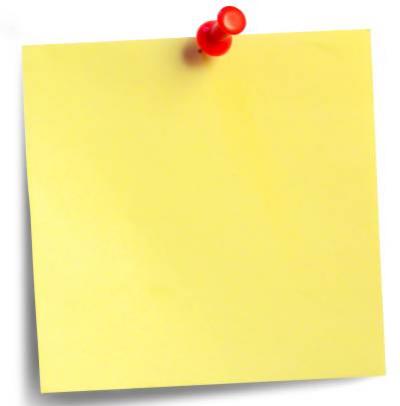 Hier hast du die Lösung! 

Ich hoffe sie stimmt mit deinem Ergebnis überein.
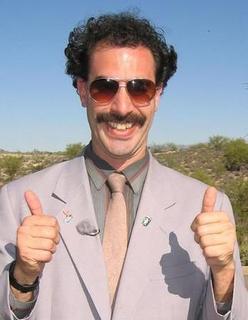 Übungsvideo
Hier hast du eine gute Zusammenfassung in Form eines Videos!


http://www.youtube.com/watch?v=wAn2KGGSahE